Формирование коммуникативных учебных действий учащихся в процессе обучения
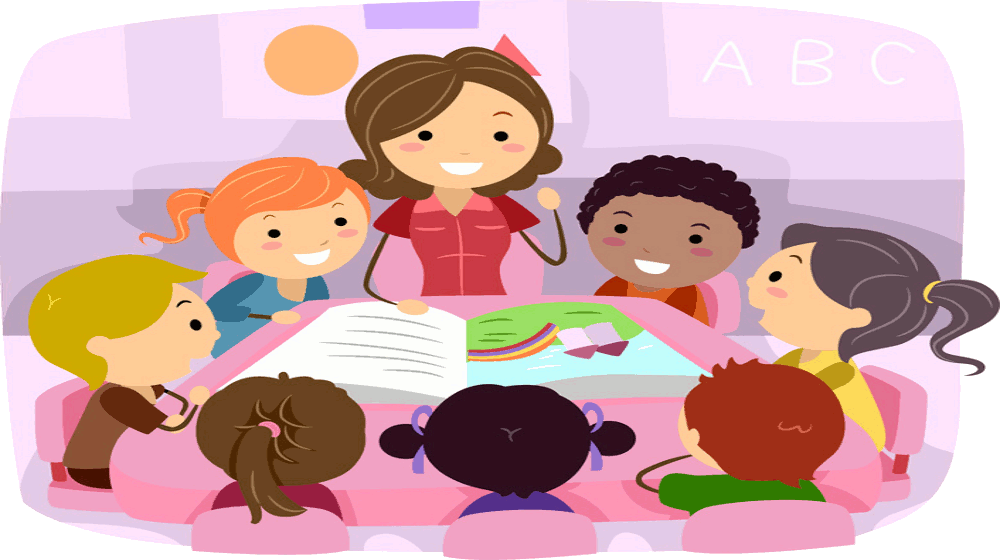 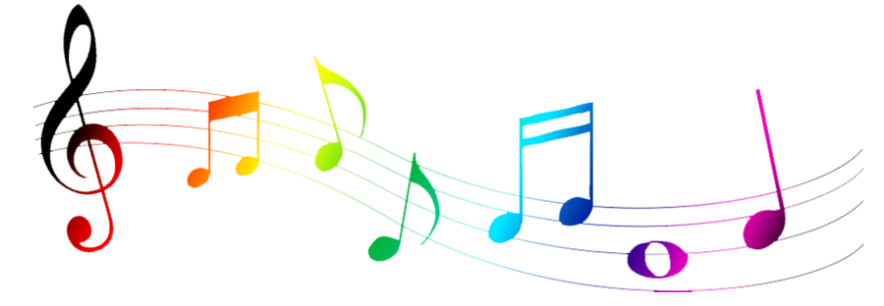 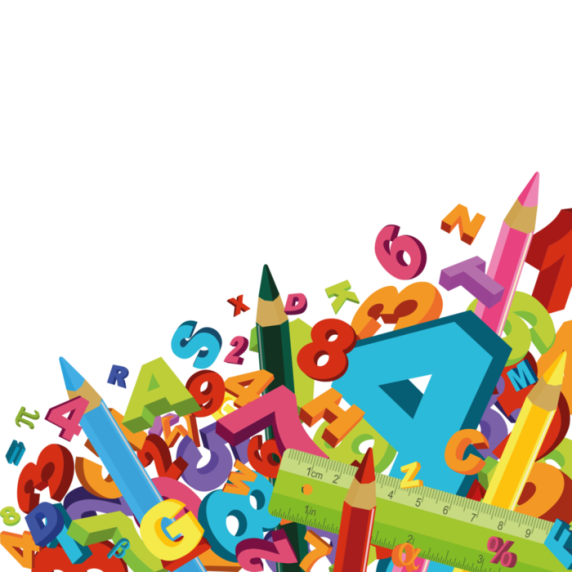 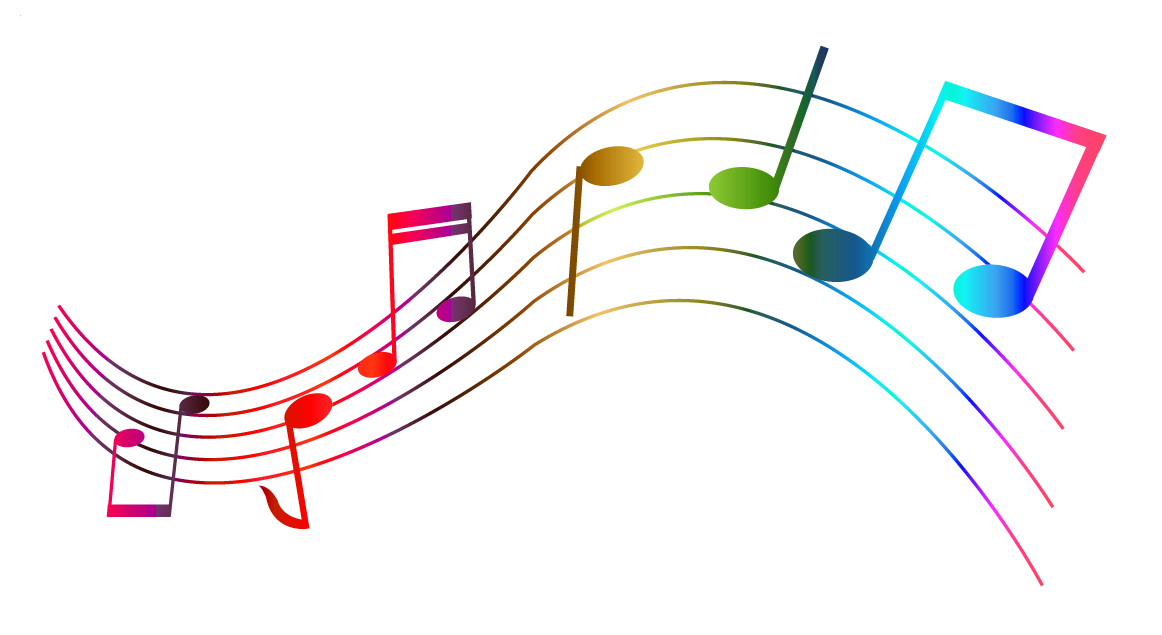 Ключевые компетенции, принятые Советом Европы в 1996 г.
Социальные
Когнитивные
Коммуникативные
Поликультурные
Технологические
Компетенция определяется как личностная способность человека решать определённые задачи, основанная на знаниях, опыте, ценностях, склонностях, которые приобретены благодаря учению.
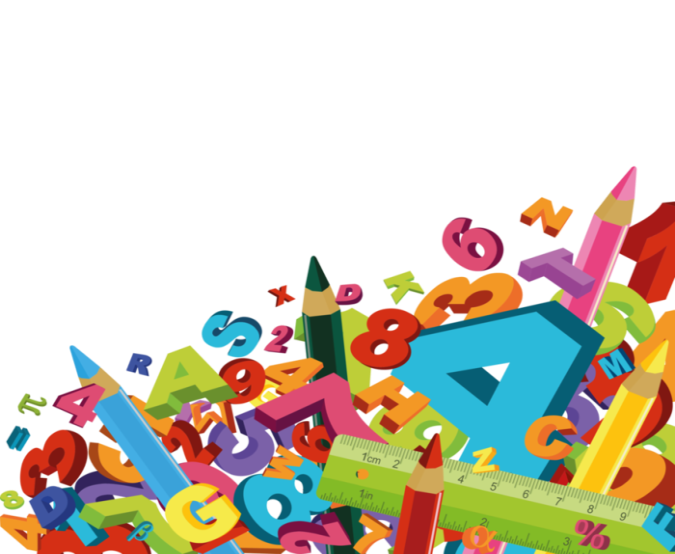 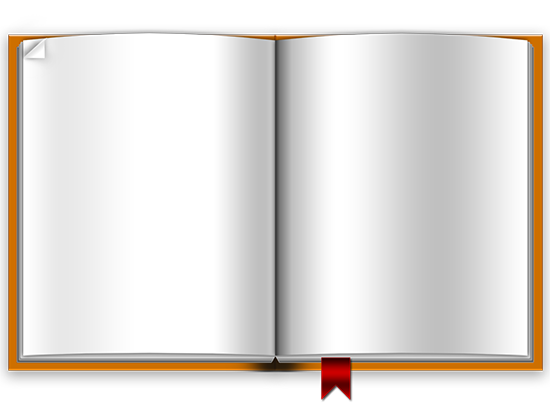 Коммуникативные универсальные учебные действия обеспечивают социальную компетентность и учёт позиции других людей, партнера по общению или деятельности, умение слушать и вступать в диалог; участвовать в коллективном обсуждении проблем; интегрироваться в группу сверстников и строить продуктивное взаимодействие и сотрудничество со сверстниками и взрослыми.
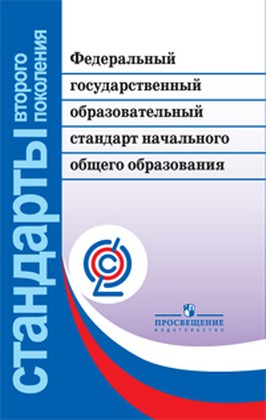 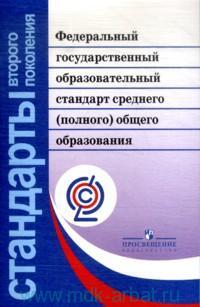 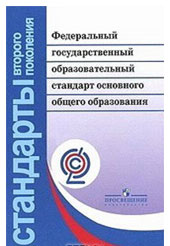 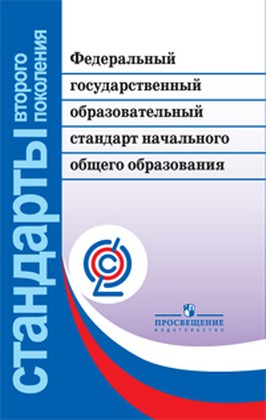 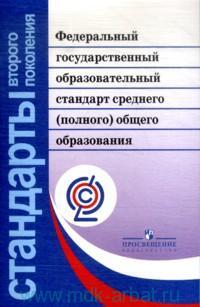 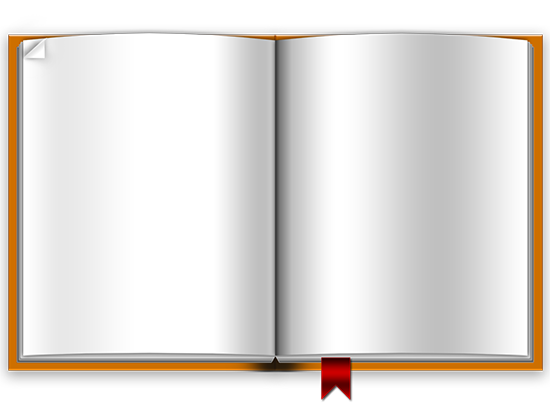 СОЦИАЛЬНАЯ КОМПЕТЕНЦИЯ.
Означает способность вступать в коммуникативные  отношения с другими людьми. Желание вступить в контакт обусловливается наличием потребности, мотивов, определенного отношения к будущим партнёрам по коммуникации,  а также собственной самооценкой. Умение вступать в коммуникативные отношения требует от человека способности ориентироваться в социальной ситуации и управлять ею.
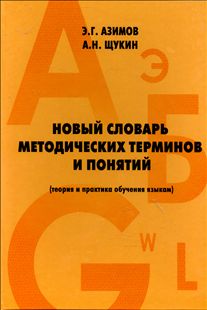 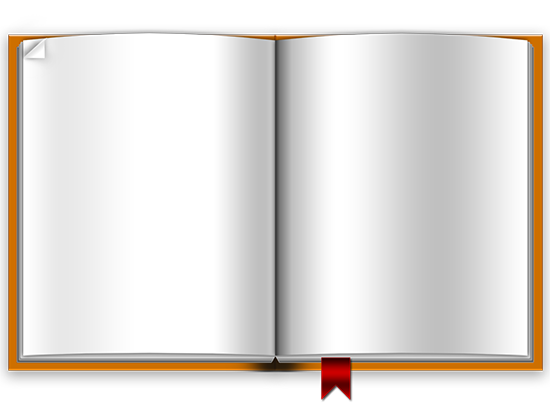 КОММУНИКАТИВНАЯ КОМПЕТЕНЦИЯ приобретенное в процессе естественной коммуникации или специально организованного обучения особое качество речевой личности, складывающееся из нескольких составляющих, в числе которых можно выделить языковую компетенцию (знание единиц языка и правил их соединения), предметную компетенцию (активное владение лексикой), лингвистическую компетенцию (специальные лингвистические знания) и прагматическую компетенцию (возможность осуществления речевой деятельности, обусловленной коммуникативными целями).
(Современный образовательный процесс: основные понятия и термины. 
М.Ю. Олешков, В.М. Уваров)
Состав коммуникативных действий, которые должны освоить учащиеся на протяжении периода школьного обучения
1. Общение и взаимодействие с партнёрами по совместной деятельности или обмену информацией
- умение слушать и слышать друг друга;
- умение с достаточной полнотой и точностью выражать свои мысли в соответствии с задачами и условиями коммуникации;
- адекватно использовать речевые средства для дискуссии и аргументации своей позиции;
- представлять конкретное содержание и сообщать его в письменной и устной форме;
- спрашивать, интересоваться чужим мнением и высказывать своё;
- вступать в диалог, а также участвовать в коллективном обсуждении проблем, владеть монологической и диалогической формами речи в соответствии с грамматическими и синтаксическими нормами родного языка.
Состав коммуникативных действий, которые должны освоить учащиеся на протяжении периода школьного обучения
2. Способность действовать и уметь согласовывать свои действия
- понимание возможности различных точек зрения, не совпадающих с собственной;
- готовность к обсуждению разных точек зрения и выработке общей (групповой) позиции;
- умение устанавливать и сравнивать разные точки зрения, прежде чем принимать решение и делать выбор;
- умение аргументировать свою точку зрения, спорить и отстаивать свою позицию невраждебным для оппонентов образом.
Состав коммуникативных действий, которые должны освоить учащиеся на протяжении периода школьного обучения
3. Организация и планирование учебного сотрудничества
с учителем и сверстниками
- определение цели и функций участников учебного сотрудничества, способов взаимодействия;
- планирование общих способов работы;
- обмен знаниями между членами группы для принятия эффективных совместных решений;
- способность брать на себя инициативу в организации совместного действия;
- способность с помощью вопросов добывать недостающую информацию;
- разрешение конфликтов: выявление, идентификация проблемы, поиск и оценка альтернативных способов разрешения конфликта, принятие решения и его реализация;
- управление поведением партнёра:  контроль, коррекция, оценка действий партнёра, умение убеждать.
Состав коммуникативных действий, которые должны освоить учащиеся на протяжении периода школьного обучения
4. Работа в группе (включая ситуации учебного сотрудничества и проектные формы работы)
- умение устанавливать рабочие отношения, эффективно сотрудничать и способствовать продуктивной кооперации;
- интегрироваться в группу сверстников и строить продуктивное взаимодействие со сверстниками и взрослыми;
- обеспечивать бесконфликтную совместную работу в группе;
- переводить конфликтную ситуацию в логический план и разрешать её как задачу через анализ её условий.
Состав коммуникативных действий, которые должны освоить учащиеся на протяжении периода школьного обучения
5. Следование морально-этическим и психологическим принципам общения и сотрудничества
- уважительное отношение к партнёрам, внимание к личности другого человека;
- адекватное межличностное восприятие;
- готовность адекватно реагировать на нужды других, в частности, оказывать помощь и эмоциональную поддержку партнёрам в процессе достижения общей цели совместной деятельности;
- стремление устанавливать доверительные отношения и находить взаимопонимание.
Состав коммуникативных действий, которые должны освоить учащиеся на протяжении периода школьного обучения
6. Речевые действия как средства регуляции собственной деятельности
- использование адекватных языковых средств для отображения в форме речевых высказываний своих чувств, мыслей, побуждений и иных составляющих внутреннего мира;
- описание и объяснение ученикам содержания совершаемых действий в форме речевых значений.
Виды коммуникативных действий
1.
Коммуникация как взаимодействие (коммуникативные действия направлены на учёт позиции собеседника или партнера по деятельности)
2.
Коммуникация как кооперация 
(содержательное ядро – согласование усилий по достижению общей цели)
3.
Коммуникативно-речевые действия как средство передачи информации другим людям и становления рефлексии
Формирование коммуникативных учебных действий
Условия
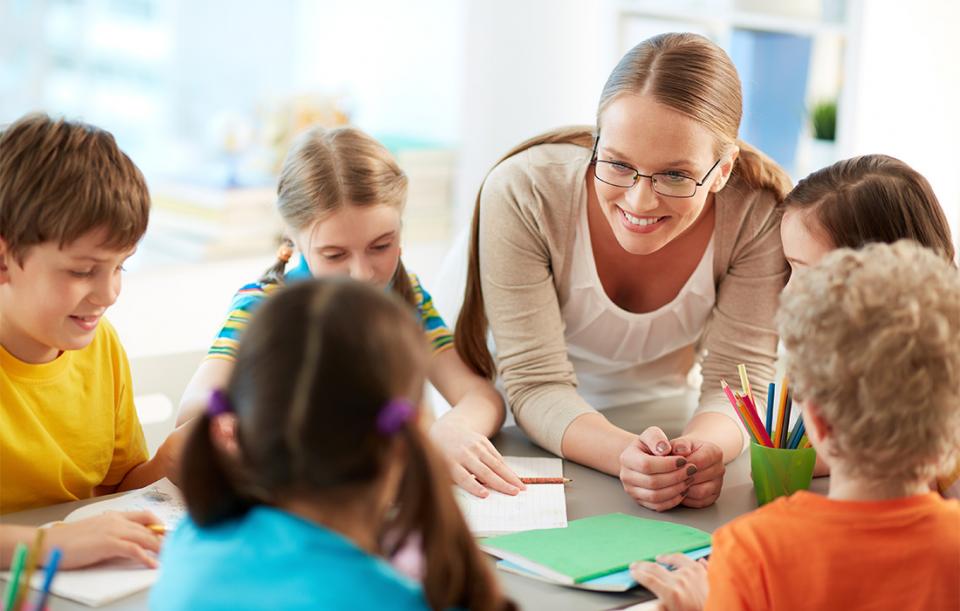 - апробирование и внедрение инновационных технологий;
 - организация образовательного процессас использованием ИКТ;
- отбор содержания на уровне предмета; 
- содержание учебного материала как источник для самостоятельного поиска решения проблемы;
- использование активных и интерактивных методов обучения;
- коллективный способ обучения и работа в парах;
- педагогическое сотрудничество.
Формирование коммуникативных учебных действий
Методы
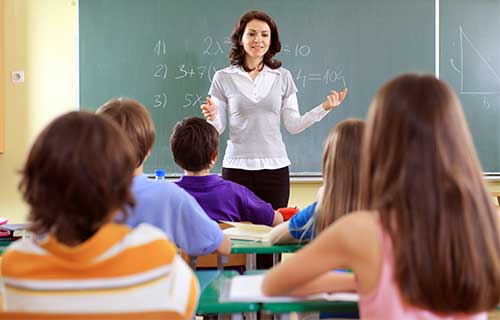 Методы, ориентированные на устную коммуникацию: 
- все виды пересказа - монологическая речь;
- все формы учебного диалога; 
- доклады и сообщения;
- ролевые и деловые игры;
- учебные исследования и учебные проекты, требующие проведения опросов.
Формирование коммуникативных учебных действий
Методы
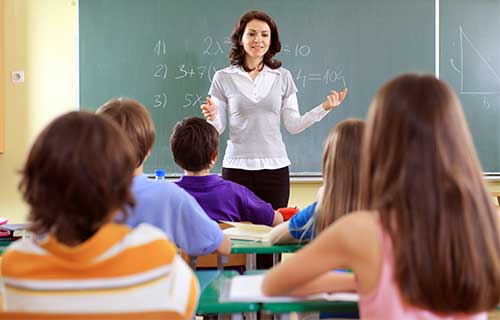 Методы, ориентированные на письменную коммуникацию:
- сочинения и изложения, написание эссе;
- подготовка заметок и статей в СМИ; 
- телекоммуникационные тексты, сообщения.
Методы формирования коммуникативных учебных действий
Монолог
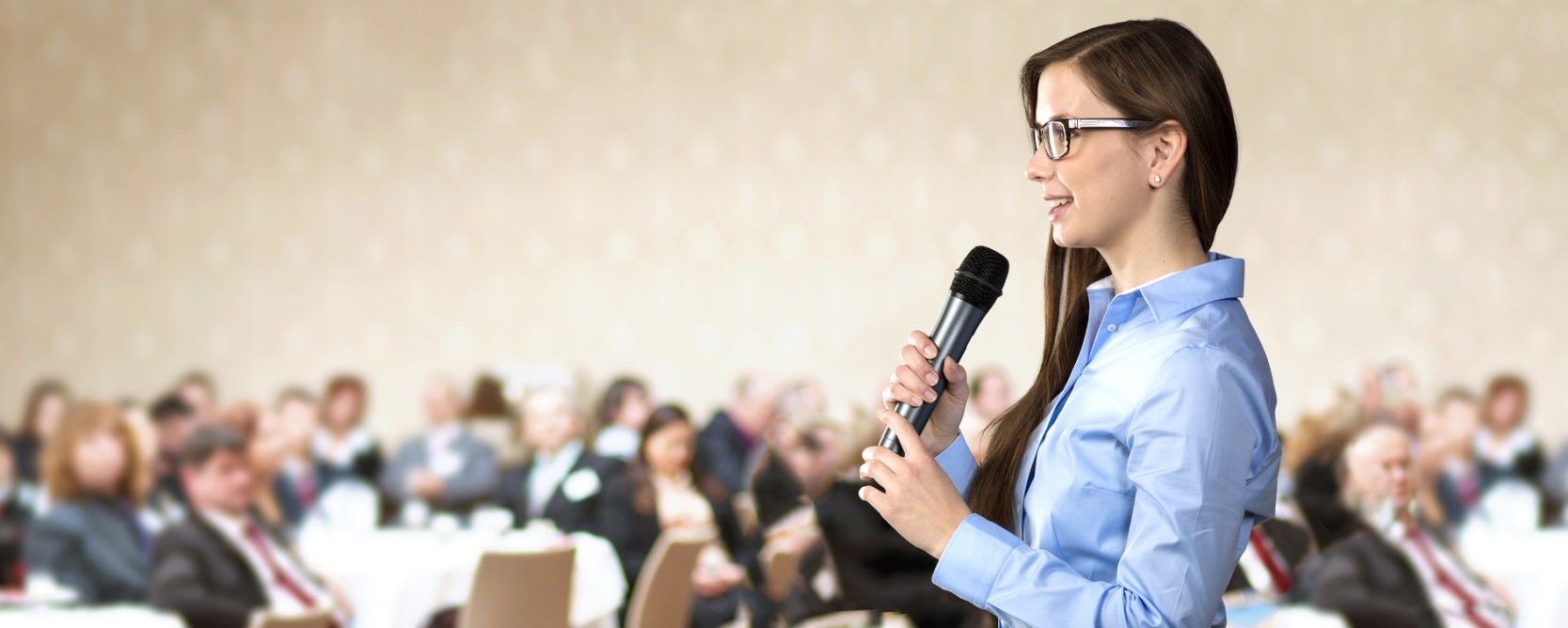 Характерные черты:
- целенаправленность;
- непрерывность;
- логичность;
- смысловая законченность;
- самостоятельность;
- выразительность.
Методы формирования коммуникативных учебных действий
Монолог
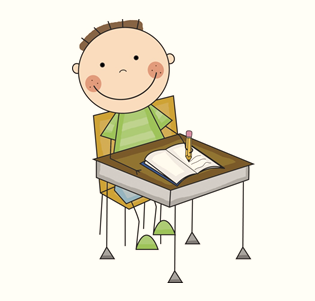 грамотность (научность) речи
сделать анализ услышанного
ясность, точность, чистота речи
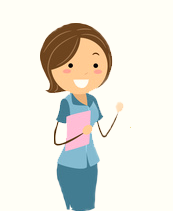 исправить  недочёты
выразительность и богатство языка
оказать помощь в выборе правильных слов и терминов
Методы формирования коммуникативных учебных действий
Диалог
Характерные черты:
Реактивность - умение спонтанно реагировать на реплики партнёра, умение реализовывать речевые функции с помощью различных языковых и речевых средств. 
Ситуативность. Речь не бывает вне ситуации, именно ситуация определяет мотив говорения, который, в свою очередь, является источником порождения речи. Ситуативность составляет суть и предопределяет логику формы общения.
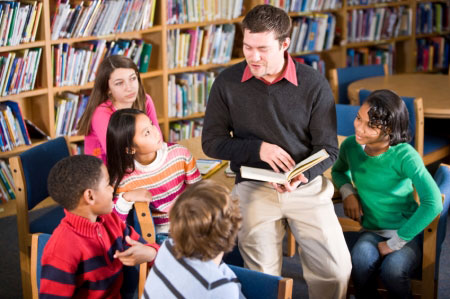 Методы формирования коммуникативных учебных действий
Работа с текстом
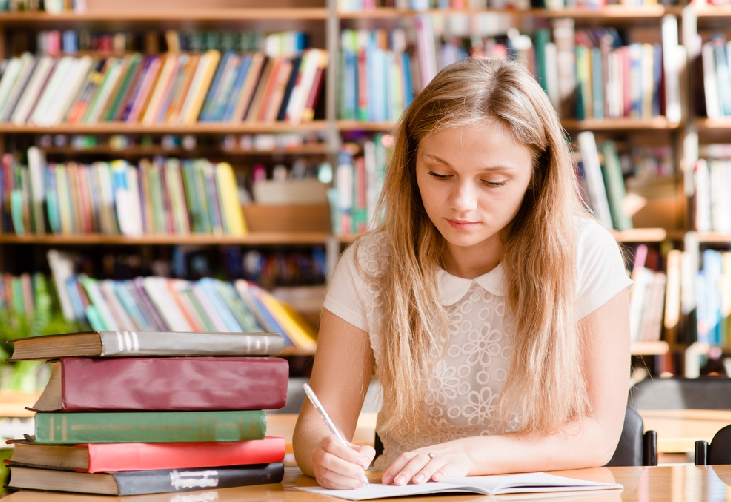 При работе с текстом дети учатся:
- сравнивать;
- логически мыслить;
- овладевают богатством точной и выразительной устной и письменной речи.
Методы формирования коммуникативных учебных действий
Совместная деятельность
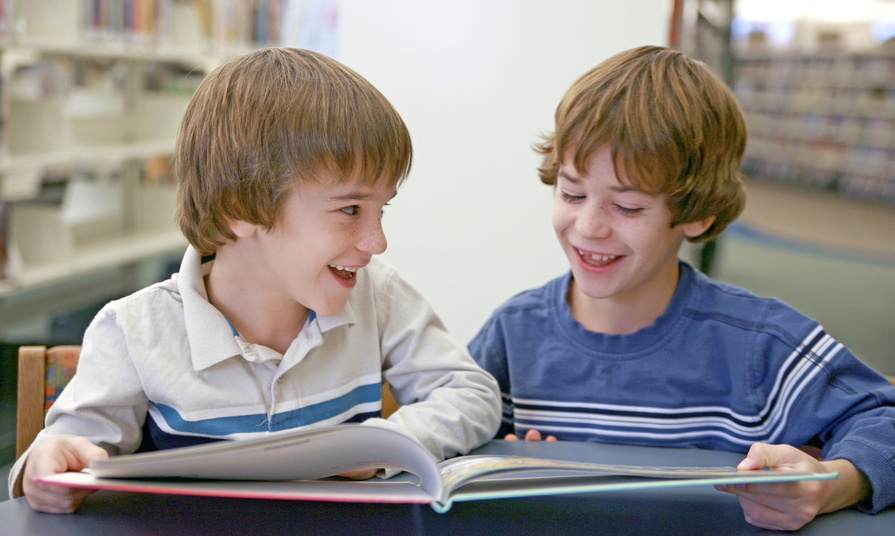 Компоненты парной работы: 
- предварительная подготовка учащихся к выполнению задания:
- обсуждение и составление плана выполнения учебного задания в паре;
- работа по выполнению задания;
- взаимная проверка и контроль за выполнением задания в паре;
- общая дискуссия.
Методы формирования коммуникативных учебных действий
Игровые методы и приёмы
Коммуникативные действия, формируемые в ходе игры:
- умение распознавать эмоции других и владеть своими чувствами;
- позитивное отношение к другим людям, даже если они «совсем другие»;
- умение сопереживать (радоваться чужим радостям и огорчаться из-за чужих огорчений);
- умение выражать свои потребности и чувства с помощью вербальных и невербальных средств;
- умение взаимодействовать и сотрудничать;
 - умение оценивать себя и своих товарищей.
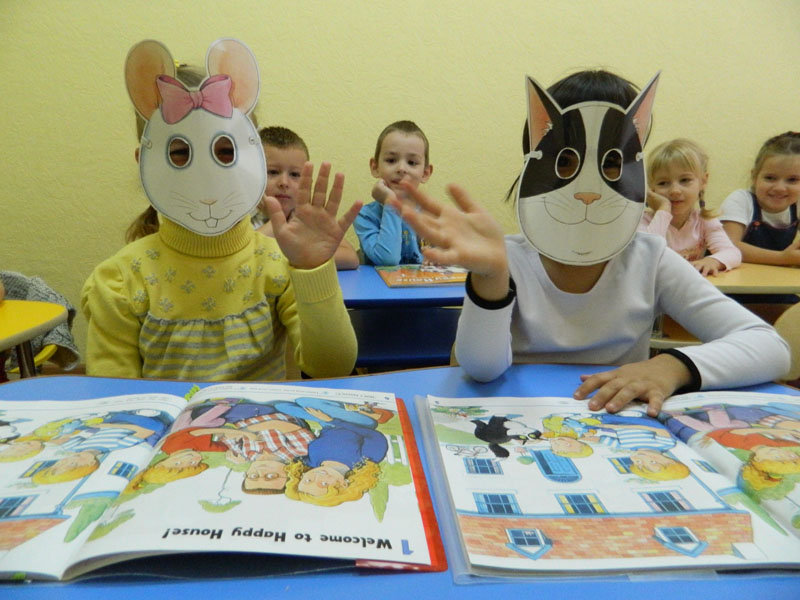 Методы формирования коммуникативных учебных действий
Информационно-коммуникационные технологии
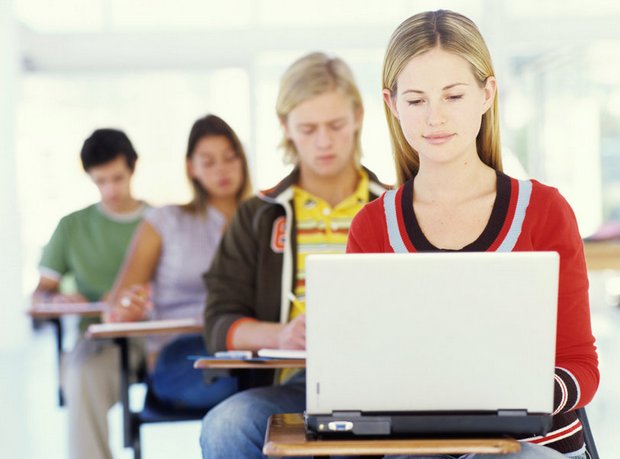 Виды деятельности:
- обмен гипермедиа сообщениями;
- выступление с аудиовизуальной поддержкой;
- фиксация хода коллективной и личной коммуникации;
- общение в цифровой среде: электронная почта, чат, видеоконференция, форум.
Этапы развития коммуникации учащихся
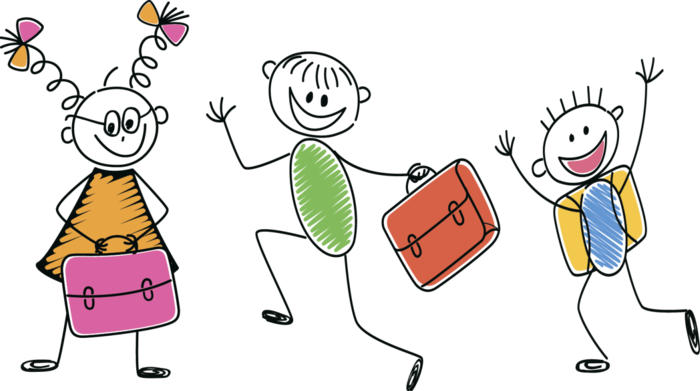 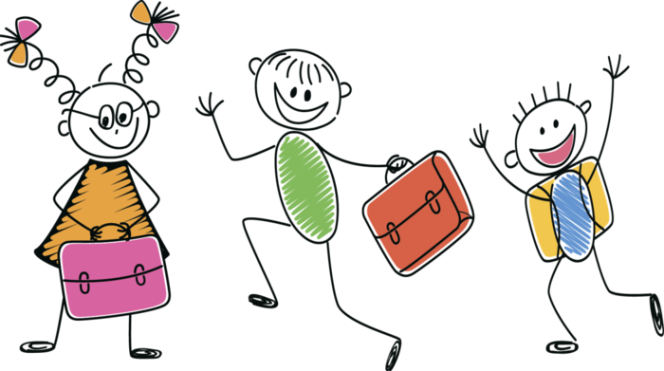 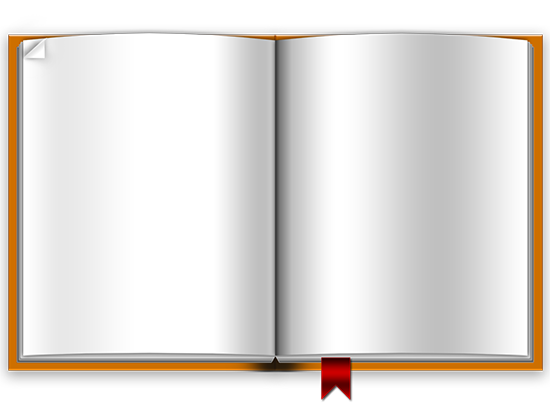 В ходе овладения коммуникативной компетентностью повышается уровень общеучебных коммуникативных умений, что проявляется в ответах учеников по различным школьным предметам, в том числе и на экзаменах; умении слушать, извлекать информацию из учебных текстов, продуцировать устные и письменные жанры информационного характера.
(Т. А. Ладыженская «Риторика и обновление школьного образования»)
Критерии сформированности у учащихся коммуникативных учебных действий
1.
Умение переводить информацию из одной знаковой системы в другую, выбирать знаковые системы адекватно познавательной и коммуникативной ситуации.
2.
Умение развернуто обосновывать суждения, давать определения, приводить доказательства, объяснять изученные положения на самостоятельно подобранных примерах.
3.
Умение адекватно воспринимать устную речь и способность передавать содержание прослушанного текста в сжатом или развернутом виде в соответствии с целью учебного задания.
Критерии сформированности у учащихся коммуникативных учебных действий
4.
Умение выбирать вид чтения в соответствии с поставленной целью, свободно работать с текстами различных стилей, понимать их специфику; адекватно воспринимать язык средств массовой информации, владеть навыками редактирования текста, создания собственного текста.
5.
Осознанное беглое чтение текстов различных стилей и жанров, проведение информационно-смыслового анализа текста.
6.
Владение монологической и диалогической речью.
7.
Владение основными видами публичных выступлений, следование этическим нормам и правилам ведения диалога.
Критерии сформированности у учащихся коммуникативных учебных действий
8.
Умение вступать в речевое общение, участвовать в диалоге; создавать письменные высказывания, адекватно передающие прослушанную и прочитанную информацию с заданной степенью свернутости; составлять план, тезисы; приводить примеры, подбирать аргументы, формулировать выводы; отражать в устной или письменной форме результаты своей деятельности.
9.
Умение перефразировать мысль, выбирать и использовать выразительные средства языка и знаковых систем в соответствии с коммуникативной задачей, сферой и ситуацией общения.
10.
Использование различных источников информации, включая энциклопедии, словари, Интернет-ресурсы и другие базы данных.
Оптимальным подходом в осуществлении педагогического процесса, направленного на формирование коммуникативных учебных действий, является совместная образовательная деятельность его субъектов, педагога и учащихся, которая носит дискуссионно-эвристический характер, а также наличие обратной исследовательско-творческой связи. В современной науке такая деятельность определяется как педагогика сотворчества.
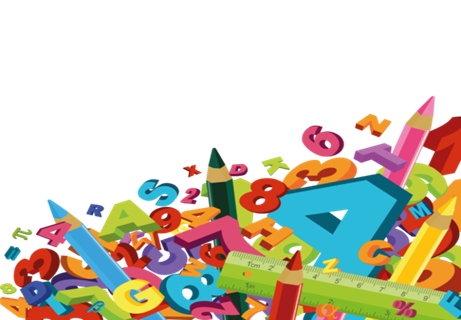